Intro Slide Contracting with the Federal Government Post Award
United States Department of Agriculture
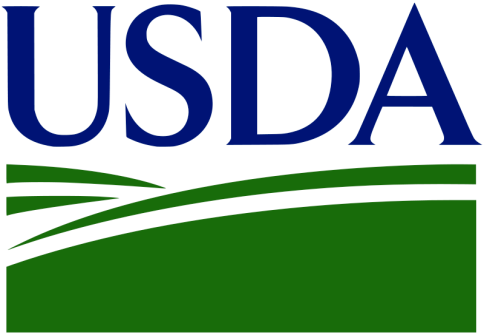 Contracting with the Federal Government
Post-Award
Post-Award DOs and Don’ts
Do Understand the Contract Before You Agree
Don’t Rely on Your “Normal” Procedures
Do Prepare Yourself
Don’t Dismiss the Regulatory Maze
Do Learn the Art of Communication
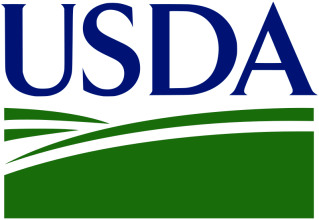 2
Post-Award DOs and Don’ts (continued)
So, you got the award
It can be a game-changer for your business when you’re awarded a government contract. But like anything when dealing with government agencies, there may be some red tape to work around.
As a government contractor, ethics and rules are essential. You don’t want to find yourself in violation of something simply because you didn’t know about it.
To stay within the framework of requirements when working with the government, make sure you know these dos and don’ts.
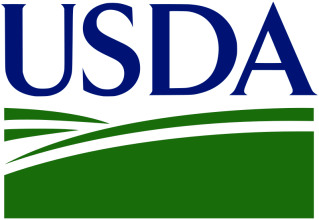 3
Do Understand the Contract Before You Agree
Read the contract and then read it again!
Unlike working with a commercial or private business, you can’t call the federal government and talk to just anyone about your contract. Some of the important factors to be aware of include:
	1. All terms and conditions of the contract
2. The provisions for making changes to the contract
3. The method of payment, the payment schedule, and the office responsible for paying 
Know who you’ll be working with. You’ll be dealing with authorized agents as the only individuals who have the authority to approve and make changes. The following are important roles to know:
		1. Contracting/Procurement Officer (CO)
	2. Administrative Contracting Officer (ACO)
	3. Contracting Officer Representative (COR)
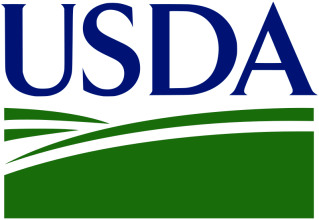 4
Do Understand the Contract Before You Agree(continued)
Working With the Government is not without Stress
You need to understand that the government can change the contract at any time, as long as the change is equitable to you as the supplier. 
Also, the government can cancel an agreed-upon contract if the services or product are no longer needed. You’ll receive some reimbursement for costs you’ve already incurred, but you have no recourse.
Although these stipulations are essential to protect the government’s interests, remember that, as a small business, we want you to succeed. In most cases, the contract will run through completion.
There are thousands of businesses that contract with the government regularly. Occasionally, there’s a hiccup in their working relationship, but for the most part, it’s in everyone’s best interests for things to run smoothly.
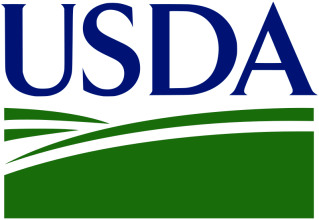 5
Don’t Rely on Your “Normal” Procedures
When it comes to working with the government, expect the unexpected
Your standard policies and procedures work well with commercial enterprises, but you must follow the government’s guidelines when doing business with them.
Now that you're a government contractor, you need to ensure that you're in compliance with all relevant labor statutes: 
These laws require contractors to provide safe working conditions for their employees and to pay their employees overtime for working more than 40 hours a week.
In addition to these labor laws, you also need to remain in compliance with other statutes preventing fraud and corruption in the government contract process.
Keep detailed records. 
Keep the records easily accessible, will remind you what happened, and the documentation may help if there’s a dispute later. 
Any time there’s a deviation from the contract, no matter how minor, send documentation to the contracting officer. Save all the records until you’ve been paid on the contract.
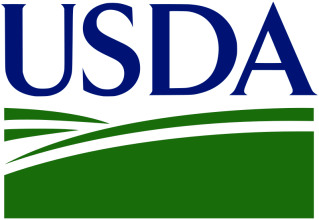 6
Do Prepare Yourself
Before starting work, you should make sure that you have enough cash flow to pay for a number of upfront expenses, such as production, services, and subcontractor fulfillment. Almost all government contracts pay in the rears, or after services are rendered. Have enough to cover these initial costs.
You are responsible for production or services under the contract, you should also work out a detailed schedule before starting. This will allow you to plan ahead to have the materials or services you need at the right times so that you don't fall behind schedule.
When you read the contract, pay special attention to the exact specifications for the deliverable products and services that you will provide, so that you can avoid scope creep during the project. 
If you agree to alter the form or timeline of the deliverables, make sure that you document any changes in writing. Don't diverge from these requirements, even if you plan to go above and beyond them.
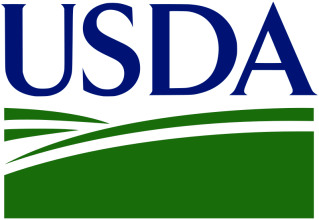 7
Don’t Dismiss the Regulatory Maze
Government contracts come with a complex web of regulations and compliance requirements. Staying on top of these is crucial:
 Understand the Regulations: Be well-versed with the Federal Acquisition Regulation (FAR) and any other relevant regulations. Ignorance is not an excuse in the eyes of the law.
 Regular Compliance Reviews: Conduct periodic internal reviews to ensure ongoing compliance with contract specifications and federal regulations to include The Davis-Bacon Act and the local prevailing wages, the Buy American Act, and The Walsh-Healey Public Contracts Act.
 Know the laws and Regulations that directly apply to your Small Business some examples):
FAR 19
Title 13
Prompt  Payment Act
Federal Acquisition Streamline Act (FASA)
Small Business Act
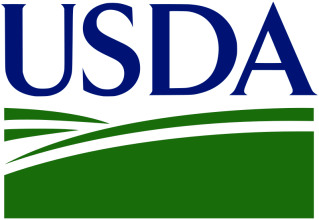 8
Do Lean the Art of Communication
Communicating with a government agent has nuances you’ll need to learn. Be very careful about what you say or write and how you say it to avoid violating any ethics.
When it comes time to talk to or meet with your officer, the more you can have in written form, the better.
Important Tips:
You don’t need to be overly cautious. Just try always to have something to back up what you do or say and avoid on-the-spot surprises if you can.
1. Don’t meet with your contact until you’ve completed the work you’re about to discuss, and you have a written statement explaining the next part of the project.
2. Don’t offer a lunch meeting, “gifts,” or anything that could be seen as a potential bribe or solicitation for favoritism.
3. When communicating, always make sure to record and save the calls or emails. Since the government agent needs this as their backup as well, clarify this point at the start, so you both understand everything you say and do is a matter of record.
4. It’s not paranoia to want to cover your bases. It’s smart business thinking when you’re dealing with the government.
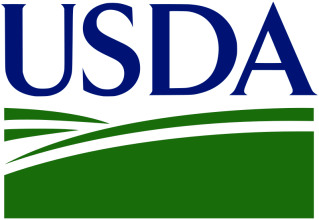 9